UNIVERSIDADE ABERTA DO SUSUNIVERSIDADE FEDERAL DE PELOTASEspecialização em Saúde da FamíliaModalidade a DistânciaTurma 7
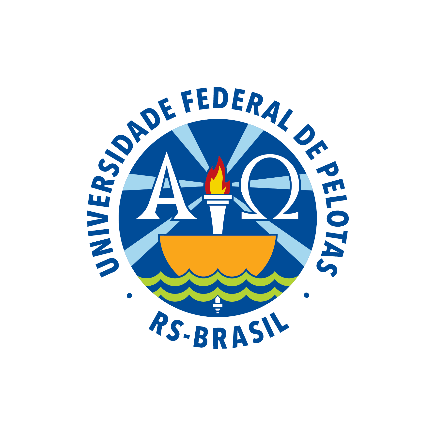 Melhoria da atenção a saúde de hipertensos e diabéticos na Unidade Básica de Saúde Mocambinho, Joca Marques– PI
Especializando: Juan Ramon Bello Varela
Orientadora: Francieli Cristina Sponchiado
Pelotas,  2015
INTRODUÇÃO
A Hipertensão Arterial Sistêmica e o Diabetes Mellitus são responsáveis por um elevado custo sanitário a saúde pública brasileira. O alto  índice de complicações cardíacas, acidentes cerebrais, e insuficiência renal, causadas por estas patologias são as causas de maior redução da expectativa e qualidade de vida dos indivíduos a nível mundial (BRASIL, 2013).
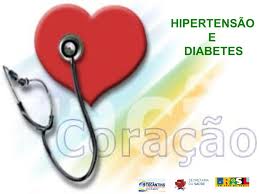 INTRODUÇÃO
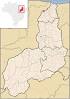 Caracterização do Município:
Joca Marques/PI
5100 habitantes  (IBGE 2010);
Microrregião do Baixo Parnaiba Piauiense;
270 km de Teresina;
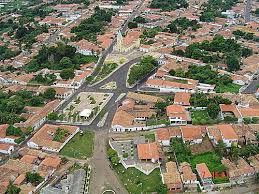 Caracterização da Unidade Básica de Saúde:
Quatro unidades de saúde da família 
Um Núcleo de Apoio de Saúde da Família (NASF).
Três ESF (2 médicos, 3 enfermeiro, 3 técnica de enfermagem, 3 dentista,  1 técnica em consultório dentário e 6 agentes de saúde por equipe) 
Atendimento 4 unidades de saúde: 5100 pessoas.
Situação na Unidade Básica de Saúde antes da Intervenção:Atenção à Hipertensos e Diabéticos antes da intervençãoPopulação HAS – 296(SIAB), DM 95 - (SIAB);
Deficiência na estrutura organizativa do trabalho.
Grande número de demanda espontânea;
Falta de Recursos Humanos;
Acolhimento ineficiente;
Faltas de insumos.
Impossibilidade para determinar a cobertura da ação programática;
Impossível avaliar a qualidade dos atendimentos;
Falta dos registros adequados das informações;
Equipe sem entrosamento com o funcionamento do serviço.
Objetivo Geral
Melhorar a atenção aos usuários com Hipertensão Arterial Sistêmica e Diabetes Mellitus na Unidade Básica de Saúde de Mocambinho, no município de Joca Marques-PI.
METODOLOGIA
Buscamos intervir nos 4 eixos:
Monitoramento e avaliação;
Organização e gestão do serviço;
Engajamento público;
Qualificação da prática clínica.
Ações
Tempo da Intervenção: 3 meses.
População alvo: 3234
Cadastro da população alvo: 213, sendo 197 hipertensos e 64 diabéticos.
Atendimento: individual na UBS, visita domiciliar.
Qualificação/treinamento da equipe (Protocolo: Caderno de Atenção Básica de Controle dos hipertensos e diabéticos do Ministério de Saúde Brasília 2013);
:
Agendamento de consultas;
Identificação de faltosos e busca ativa;
Atividade educativa com população;
Reuniões de equipe; 
Monitoramento;
Avaliação
Busca ativa.
Objetivos, Metas e Resultados
Objetivo I: Ampliar a cobertura de hipertensos e diabéticos.
Meta 1: Cadastrar 60% dos hipertensos da área de abrangência da unidade de saúde.
Resultado: Cadastramos 55 (18,6%); 129 (43,6%) e 197 (66,6%)(Gráfico 1). Estimativa 296(SIAB)
Cobertura do Programa de Hipertensos na UBS Mocambinho. Joca Marquês/PI. 2015.
Meta 2: Cadastrar 70% dos diabéticos da área de abrangência da unidade de saúde.
Resultado: Cadastramos 14 (16,5%), 42 (49,4%) e 64 (75,3%)(Gráfico 2). Estimativa 85 (SIAB)
Cobertura do Programa de Diabéticos na UBS Mocambinho. Joca Marquês/PI. 2015.
Objetivo II: Melhorar a qualidade da atenção a hipertensos e/ou diabéticos.
Meta 3 e 4: Realizar exame clínico apropriado em 100% dos hipertensos e diabéticos.
Resultado:  100% dos usuários com exame clínico em dia nos 3 meses de intervenção.
55, 129 e 197  hipertensos; 14, 42 e 64 diabéticos.
Meta 5: Garantir a 100% dos hipertensos a realização de exames complementares em dia de acordo com o protocolo.
Resultado: De 55 usuários cadastrados no mês 1, 54 (98,2%) fizeram exames complementares. No mês 2 dos 129 cadastrados e acompanhados na UBS, 128 (99,2%) fizeram exame complementar e no mês 3, dos 197 hipertensos cadastrados, 196 realizaram os exames complementares obtendo 99.5%  (Gráfico 3).
Proporção de hipertensos com exame complementar em dia de acordo com o protocolo na UBS Mocambinho.Joca Marques/PI, 2015.
Meta 6: Garantir a 100% dos diabéticos a realização de exames complementares em dia de acordo com o protocolo.
Resultado: Durante os três meses de intervenção, todos os usuários diabéticos cadastrados e acompanhados realizaram os exames complementares de acordo com o preconizado pelo protocolo, ou seja, 100% de cobertura. 
14, 42 e 64 usuários diabéticos (100%)
Meta 7 e 8: Priorizar a prescrição de medicamentos da farmácia popular para 100% dos hipertensos e diabéticos cadastrados na unidade de saúde.
Resultado: 100% dos usuários com prescrição da farmácia popular nos 3 meses de intervenção.
55, 129 e 197  hipertensos; 14, 42 e 64 diabéticos.
Meta 9: Realizar avaliação da necessidade de atendimento odontológico em 100% dos hipertensos cadastrados.
Resultado: Mês 1 -54 hipertensos (98,2%) tiveram avaliação da necessidade de atendimento odontológico. Mês 2 - 128 receberam tal ação (99,2%).
   Mês 3 - 196 receberam a avaliação da necessidade de atendimento odontológico (99,5%)(Gráfico 4).
Proporção de hipertenso com avaliação da necessidade de atendimento odontológico na UBS Mocambinho. Joca Marques/PI, 2015.
Meta 10: Realizar avaliação da necessidade de atendimento odontológico em 100% dos diabéticos cadastrados.
Resultado: Durante os três meses de intervenção, todos os usuários diabéticos cadastrados e acompanhados realizaram avaliação de necessidade de atendimento odontológico, ou seja, 100% de cobertura. 
14, 42 e 64 usuários diabéticos (100%)
Objetivo III: Melhorar a adesão de hipertensos e/ou diabéticos ao programa.
Meta 11 e 12: Buscar 100% dos hipertensos e diabéticos faltosos às consultas na unidade de saúde conforme a periodicidade recomendada.
Resultado: Durante a intervenção todos os hipertensos e diabéticos faltosos receberam busca ativa (100%)
Objetivo IV: Melhorar o registro das informações.
Meta 13 e 14: Manter ficha de acompanhamento de 100% dos hipertensos e diabéticos cadastrados na unidade de saúde.
Resultado: 100% dos usuários estiveram com ficha de acompanhamento adequada nos 3 meses de intervenção.
55, 129 e 197  hipertensos; 14, 42 e 64 diabéticos.
Objetivo V: Mapear hipertensos e diabéticos de risco para doença cardiovascular.
Meta 15 e 16: Realizar estratificação do risco cardiovascular em 100% dos hipertensos e diabéticos cadastrados na unidade de saúde.
Resultado: 100% dos usuários receberam estratificação do risco cardiovascular nos 3 meses de intervenção.
55, 129 e 197  hipertensos; 14, 42 e 64 diabéticos.
Objetivo VI: Promover a saúde de hipertensos e diabéticos.
Meta 17 e 18: Garantir orientação nutricional sobre alimentação saudável a 100% dos hipertensos e diabéticos.
Resultado: 100% dos usuários receberam orientações nutricionais sobre alimentação saudável pela equipe de saúde, tanto na UBS durante os atendimentos individuais, como pelos ACS durante as visitas domiciliares nos 3 meses de intervenção.
55, 129 e 197  hipertensos; 14, 42 e 64 diabéticos.
Meta 19 e 20: Garantir orientação em relação à prática regular de atividade física a 100% dos hipertensos e diabéticos.
Resultado: 100% dos usuários receberam orientações em relação à prática regular de atividade física pela equipe de saúde, tanto na UBS durante os atendimentos individuais, como pelos ACS durante as visitas domiciliares nos 3 meses de intervenção.
55, 129 e 197  hipertensos; 14, 42 e 64 diabéticos.
Meta 21 e 22: Garantir orientação sobre os riscos do tabagismo a 100% dos hipertensos e diabéticos.
Resultado: 100% dos usuários receberam orientações sobre os riscos do tabagismo, tanto na UBS durante os atendimentos individuais, como pelos ACS durante as visitas domiciliares nos 3 meses de intervenção.
55, 129 e 197  hipertensos; 14, 42 e 64 diabéticos.
Meta 23 e 24: Garantir orientação sobre higiene bucal a 100% dos hipertensos e diabéticos.
Resultado: 100% dos usuários receberam orientações sobre higiene bucal, tanto na UBS durante os atendimentos individuais, como pelos ACS durante as visitas domiciliares nos 3 meses de intervenção.
55, 129 e 197  hipertensos; 14, 42 e 64 diabéticos.
Resultado
Figura 1: Cumprimento das metas estabelecidas na UBS Mocambinho. Joca Marques/PI, 2014-15.
20 de 24 foram 100% cumpridas
Discussão
Importância da intervenção para a equipe de saúde.
A intervenção propiciou a capacitação de toda equipe;  
Definidas as atribuições de cada membro da equipe na organização e cuidado; 
Acolhimento na UBS. 
Responsabilidade de acompanhamento o tempo todo.
Manter as informações atualizadas e participar no processo de avaliação integral.
A equipe coordenou ações com os integrantes da equipe do NASF, equipe odontológica e lideranças comunitárias. 
Promoção da saúde na comunidade.
Os Agentes Comunitários de Saúde (ACS) atuaram junto as família e líderes da comunidade para a conscientização da necessidade da intervenção.
Importância da intervenção para o serviço de saúde.
Processos de trabalho que foram organizados;
 Interação entre o profissional de saúde da atenção básica e sua comunidade - vínculo;
Foram criados os arquivos e registros dos usuários da UBS;
Melhorou o controle aos grupos prioritários;
Outras ações programáticas passaram a ofertar o cuidado também de forma organizada
Importância da intervenção para a comunidade.
Possibilitou uma atenção integral a todos;
O cuidado aos hipertensos e diabéticos foi priorizado, mas toda a comunidade continuou recebendo todos os atendimentos e de forma mais organizada;
A população adquiriu hábitos mais saudáveis e novos estilo de vida; 
A intervenção possibilitou aumentar a adesão as ações ofertadas para este grupo e outros
Reflexão crítica sobre aprendizagem
Ampliação do conhecimento;
 Qualificação em epidemiologia;
 Identificação de problemas, deficiências e pontos positivos;
Trocas de saberes e experiências, melhorando a inter-relação com membros da equipe e comunidade
Especialização como ferramenta para organização e planejamento das intervenções;
Esforços individuais para um trabalho conjunto, para mudança em busca de um serviço integral de qualidade.
Participação: palavra protagonista do projeto;
Incorporação deste processo de trabalho á rotina do serviço para obtenção de confiabilidade e credibilidade da comunidade.
Fotos dos momentos mais significativos da intervenção.
Fotos dos momentos mais significativos da intervenção.
Fotos dos momentos mais significativos da intervenção.
Fotos dos momentos mais significativos da intervenção.
Achei muito organizado;
Papel do medico dentro da equipe;
Adquiri novos conhecimentos e reforcou outros; 
Melhorias em minha prática clínica;
Importância das ações de promoção e prevenção;
Vínculo com comunidade;
Estímulo para o trabalho continuar.
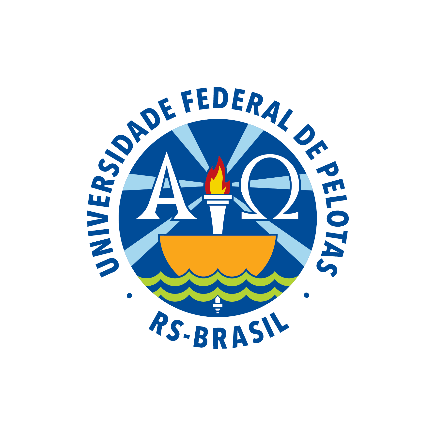 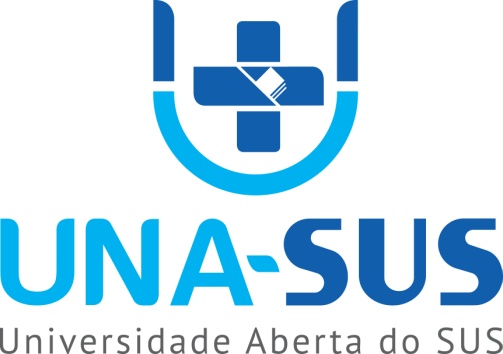 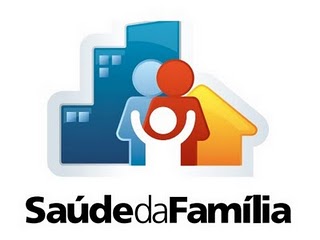 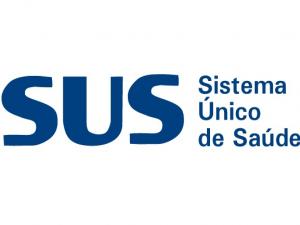